Отчет о летней оздоровительной работе 2016 года
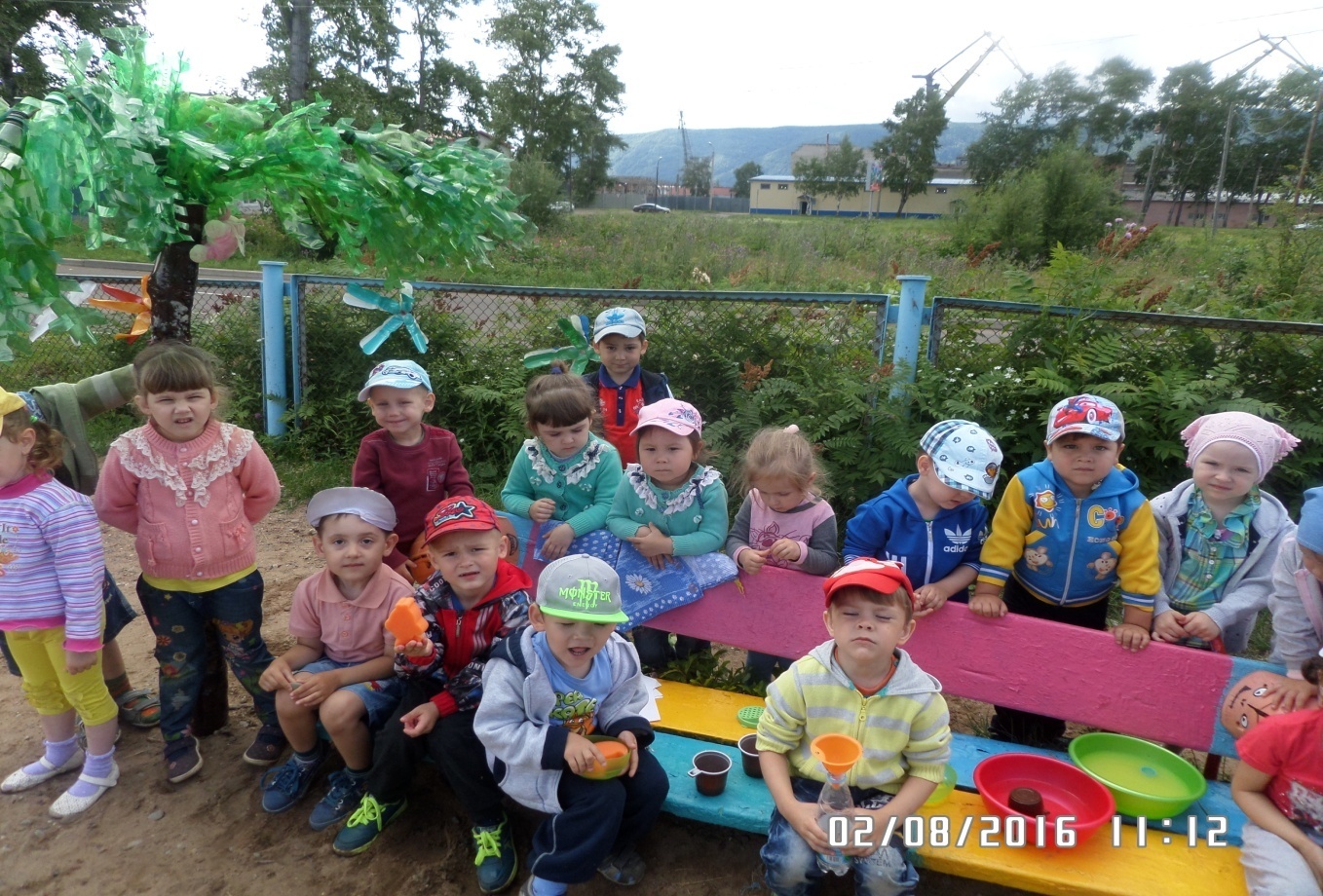 Задачи летней оздоровительной работы:
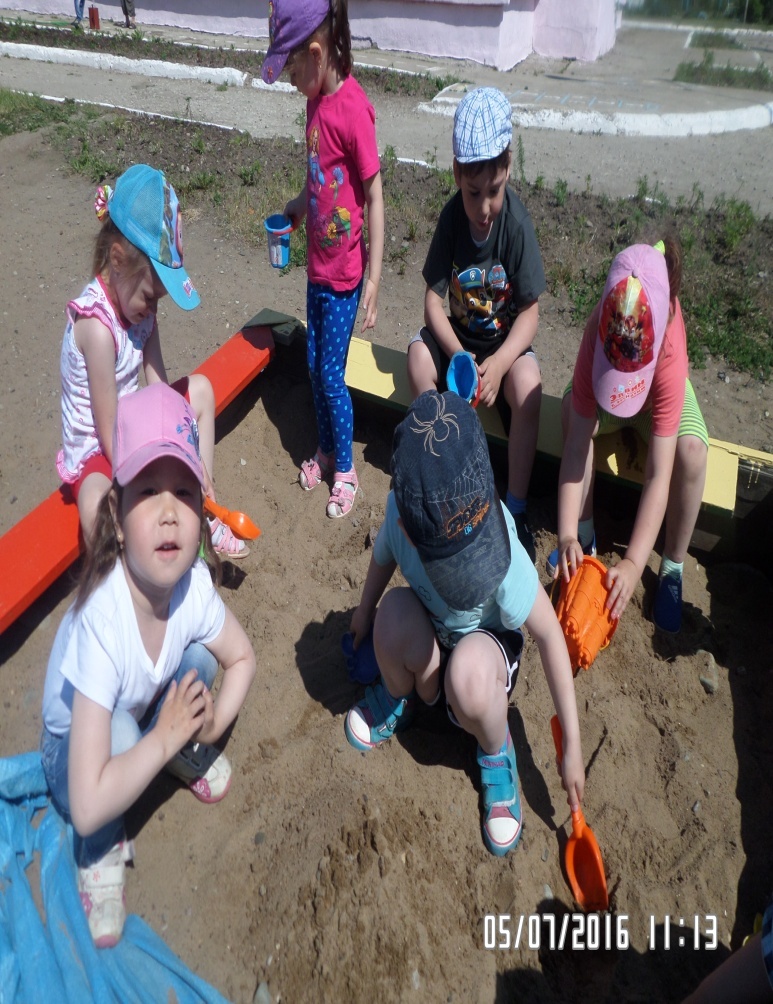 1. Создать условия, обеспечивающие охрану жизни и здоровья детей,предупреждение заболеваемости и травматизма.
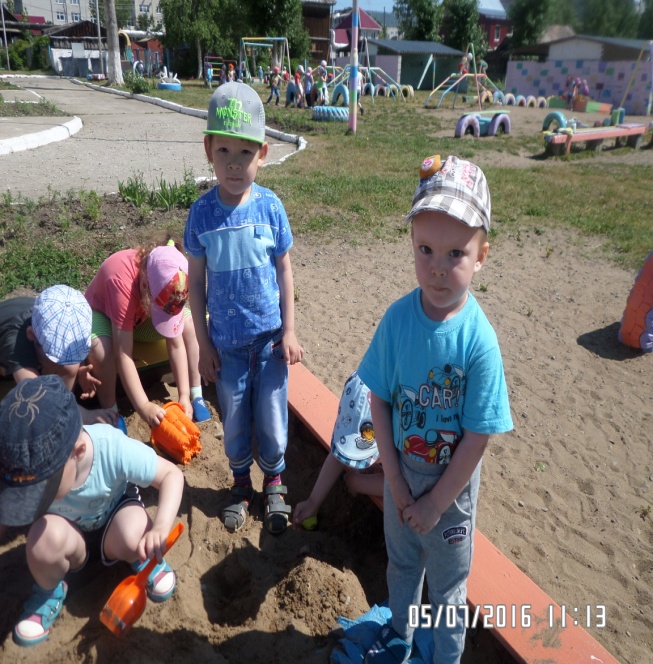 2. Реализовать систему мероприятий,направленных на оздоровление и физическое развитие детей, их нравственное воспитание,развитие любознательности и позновательной активности, формитрование культурно-гигиенических и трудовых навыков.
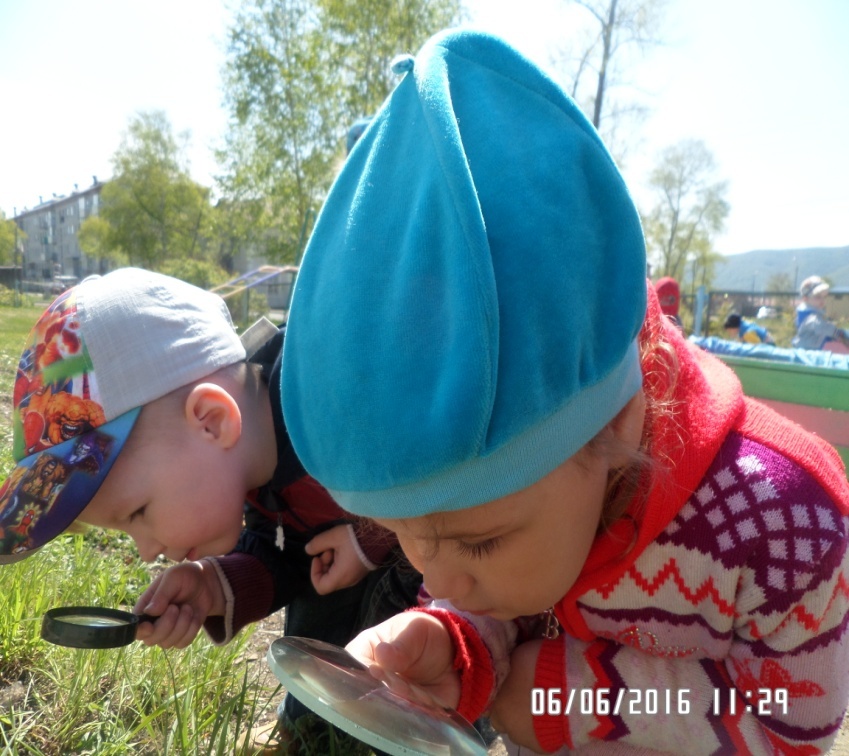 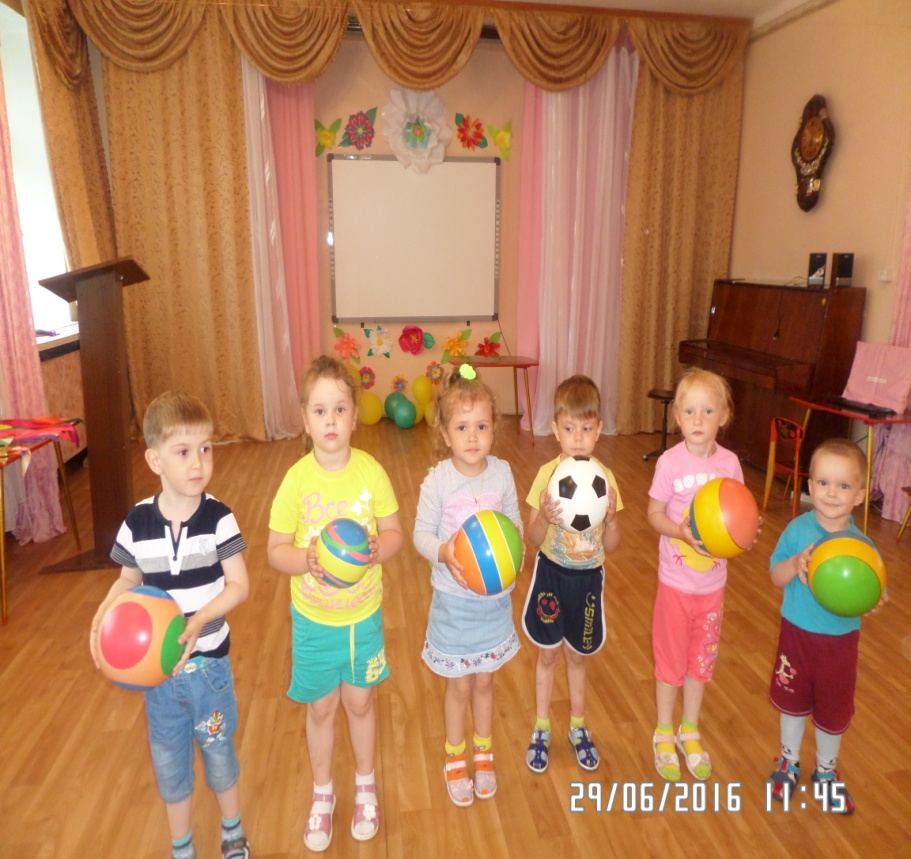 3.Осуществить педагогическое и санитарное просвещение родителей по вопросам воспитания и оздоровления детей в летней период.
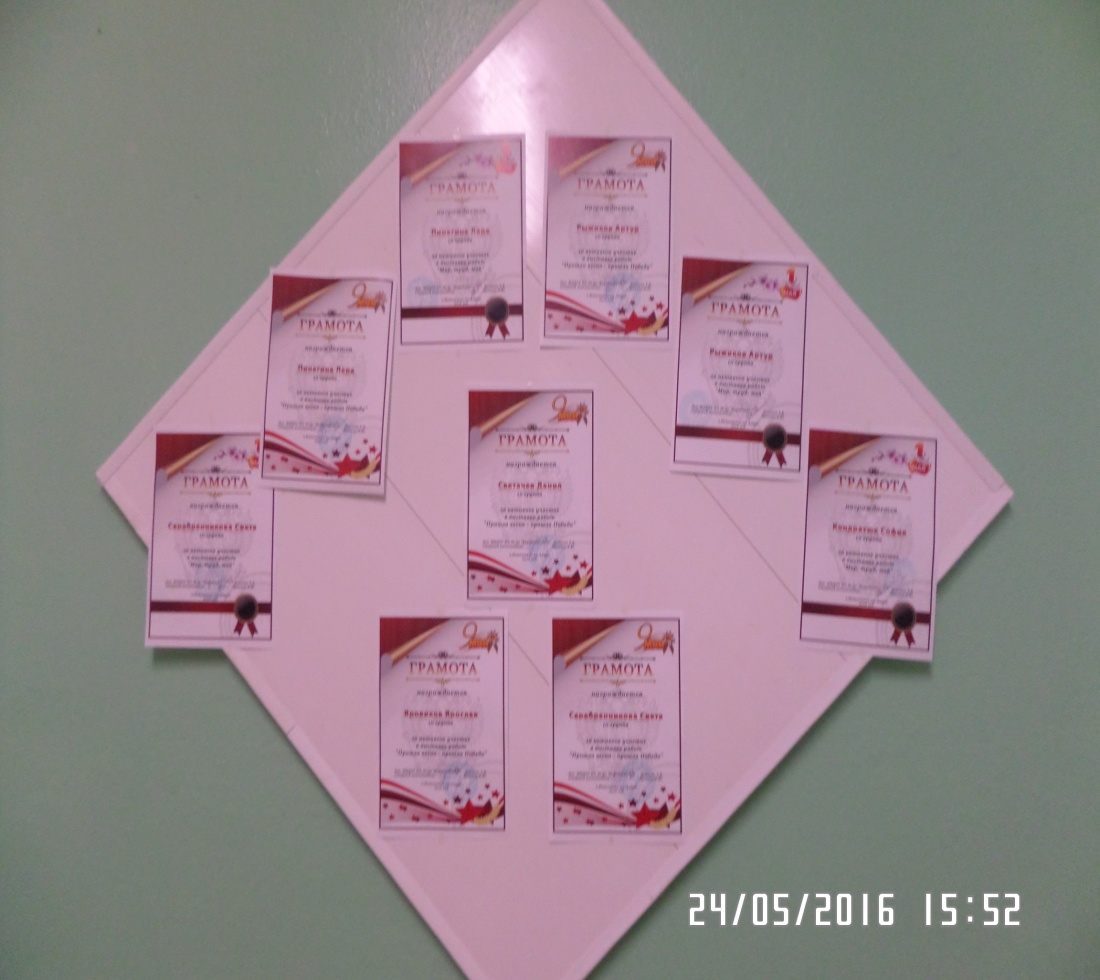 Работа в летней период проводилась по направлениям:
Воспитательно-образовательная работа;
Оздоровительная работа с родителями;
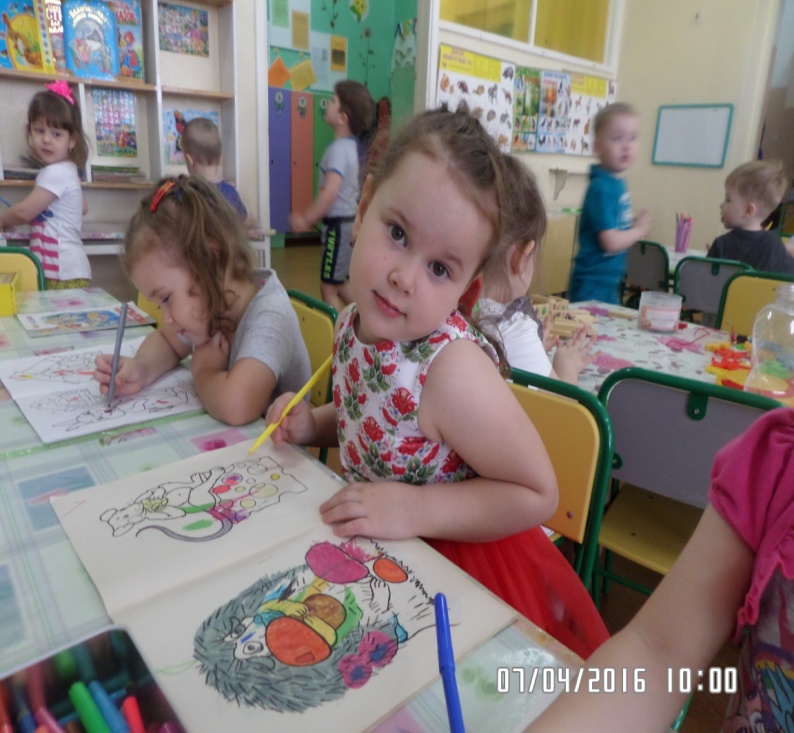 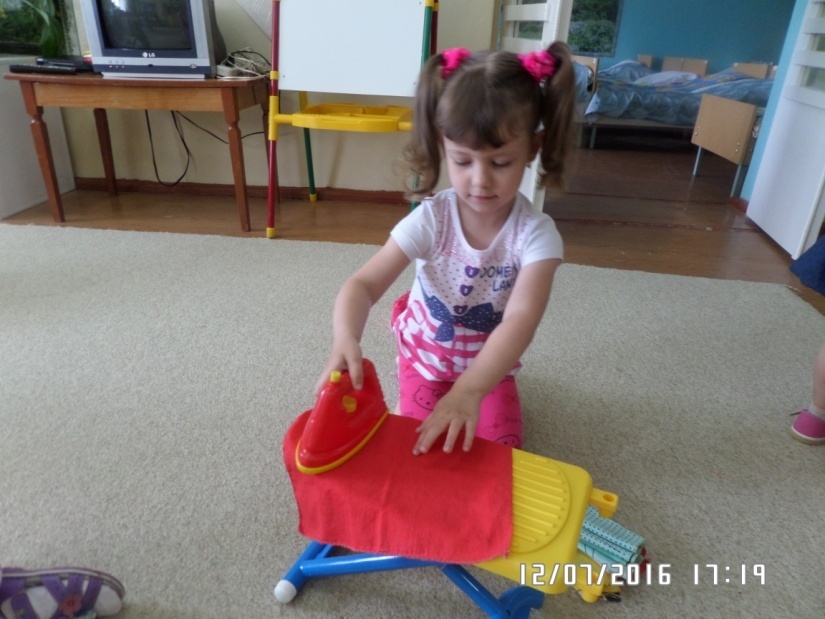 В группе был разработан режим дня, согласно летнему периоду:
Утренний прием и гимнастика на воздухе, прогулки не менее 4 часов.
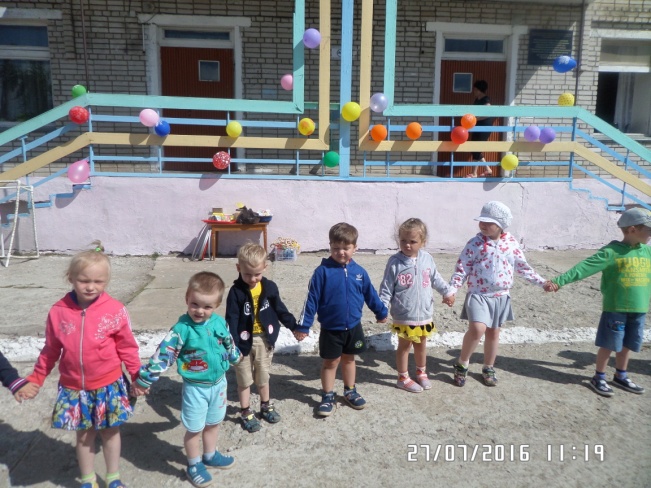 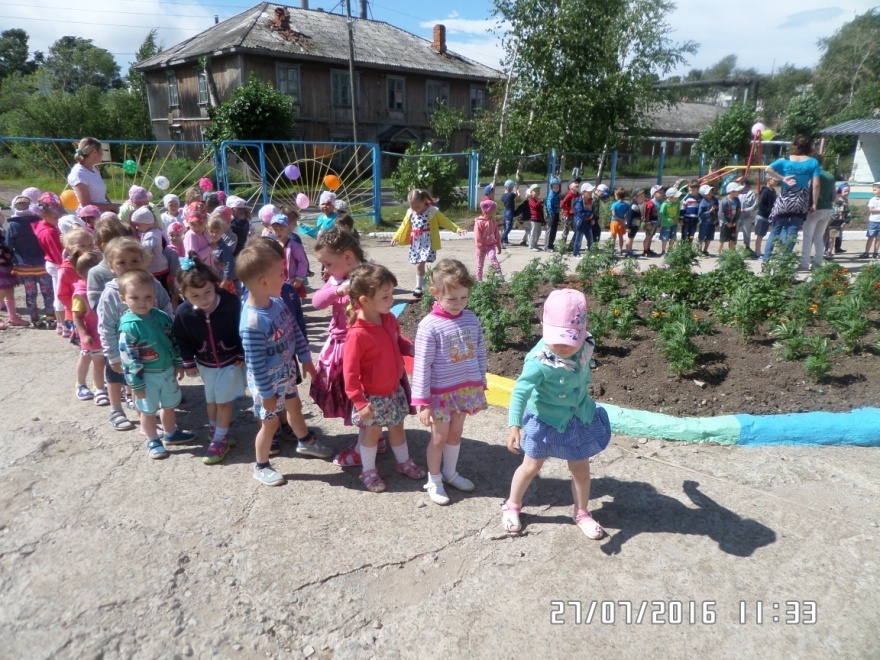 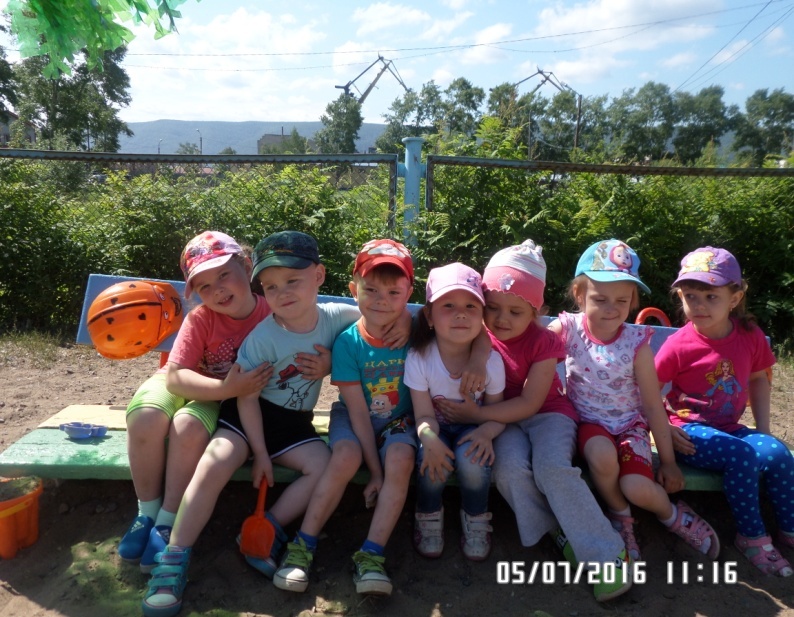 Закаливающие мероприятия: солнечные ванны, увеличение времени сна, физические мероприятия, соблюдался питьевой режим.
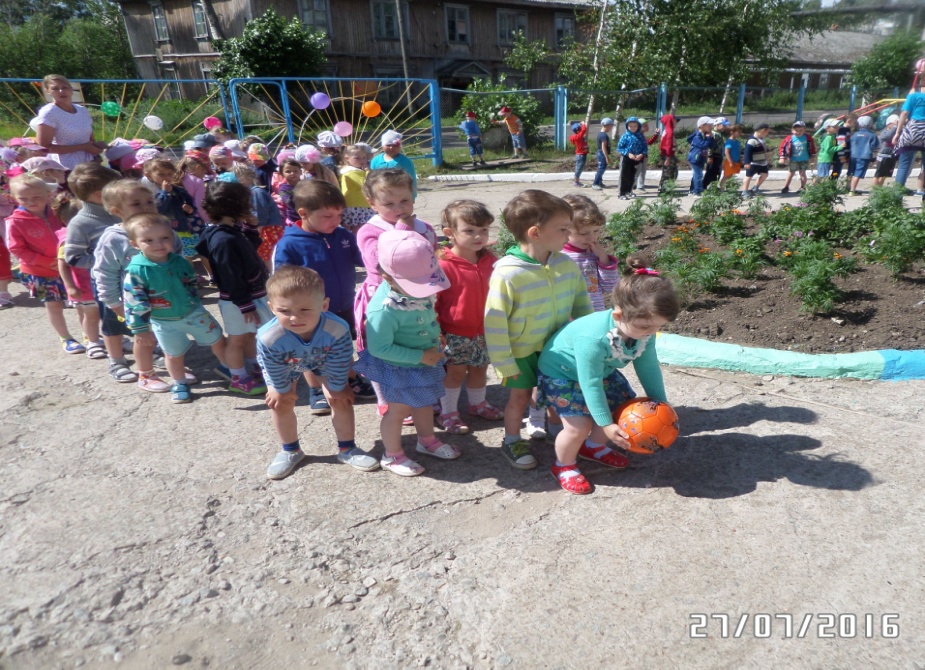 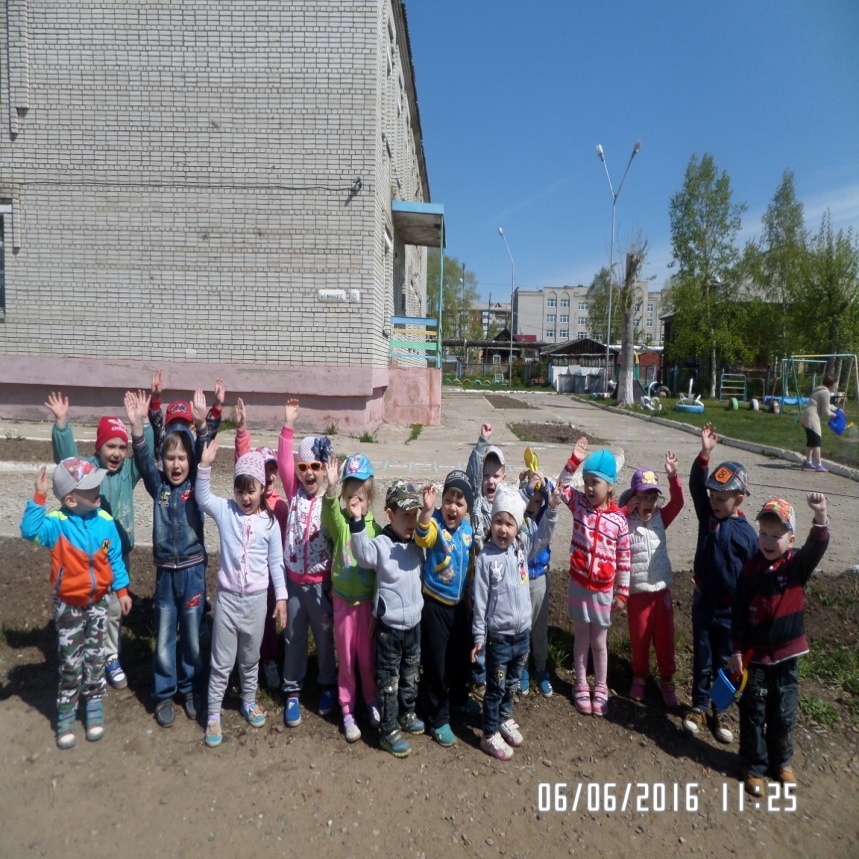 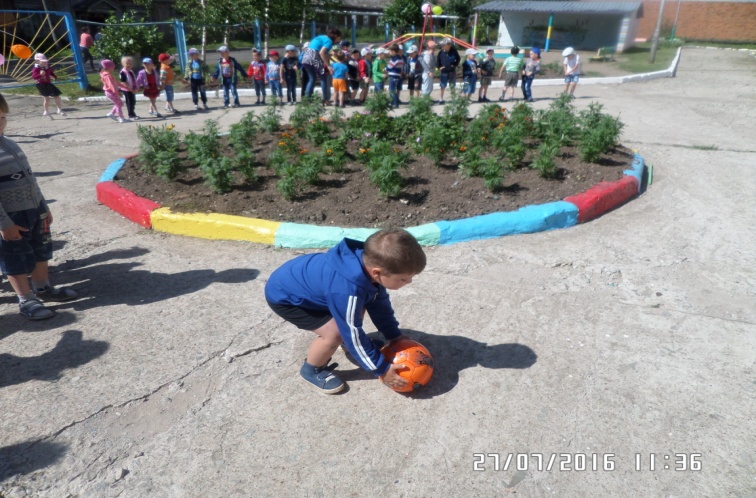 Постоянно проводились наблюдения в периоде, где дети узнали много интересного о жизни растений,насекомых,птиц.
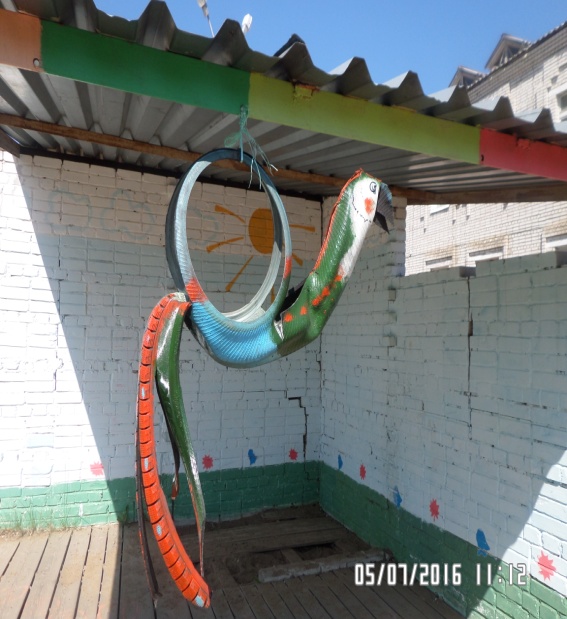 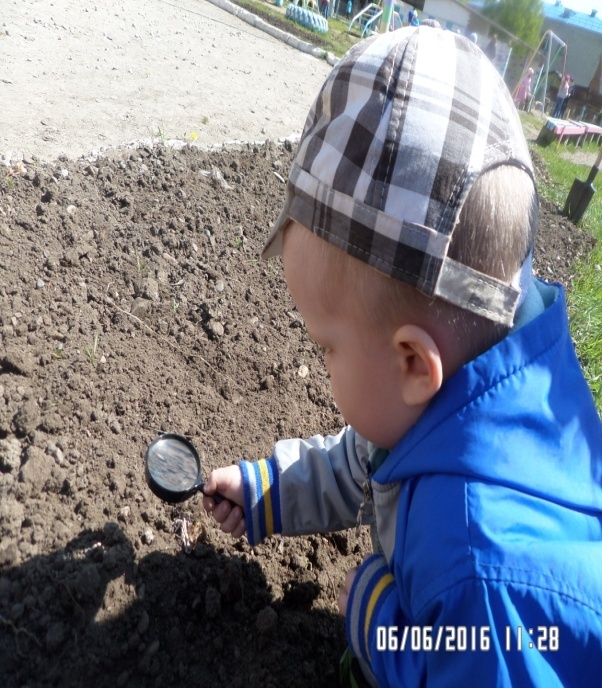 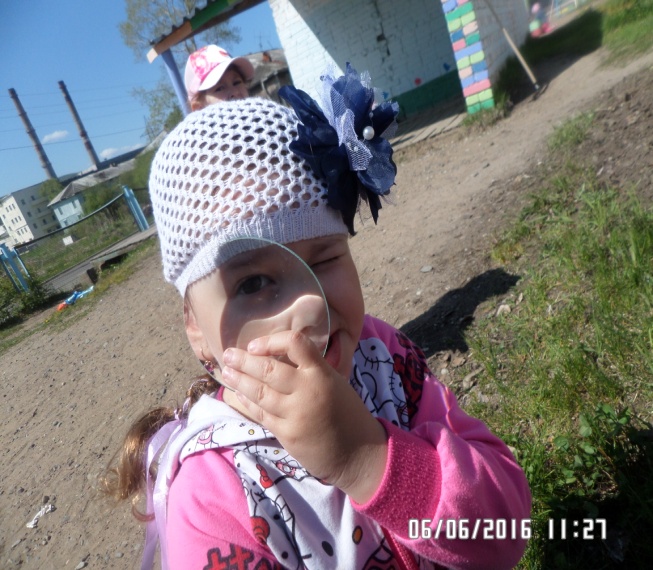 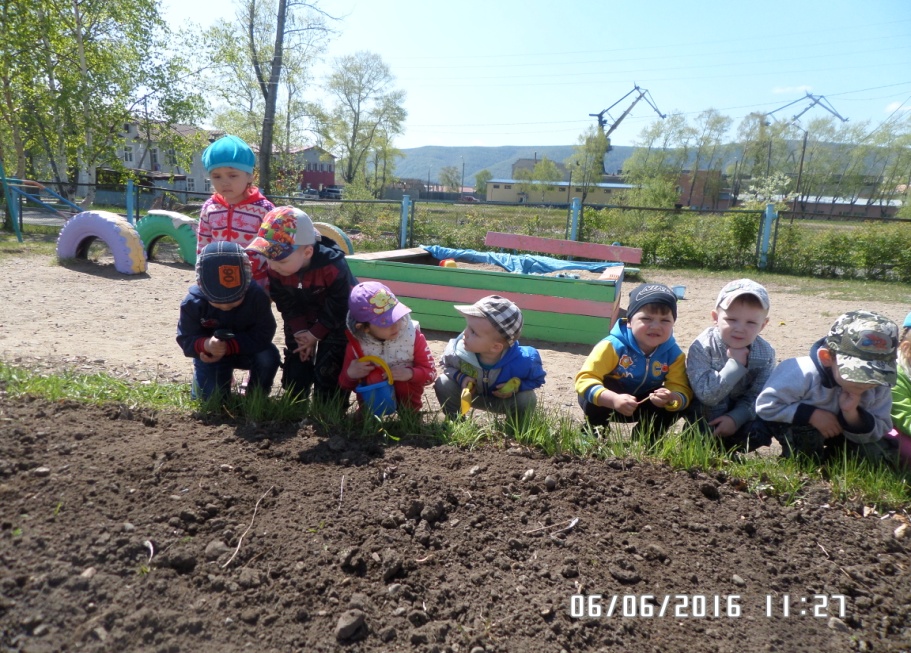 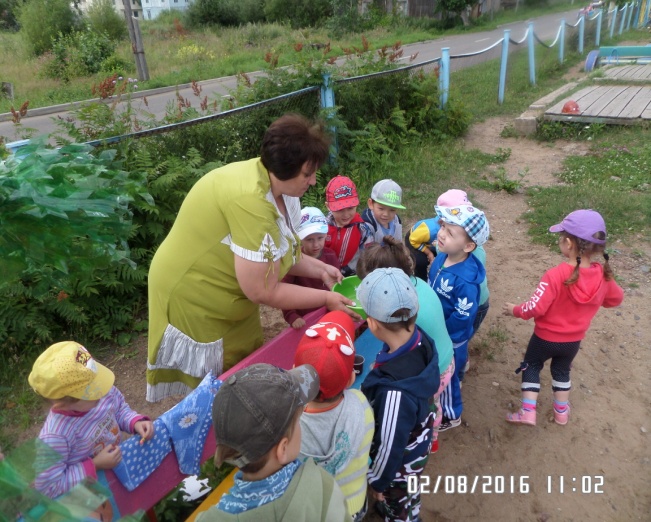 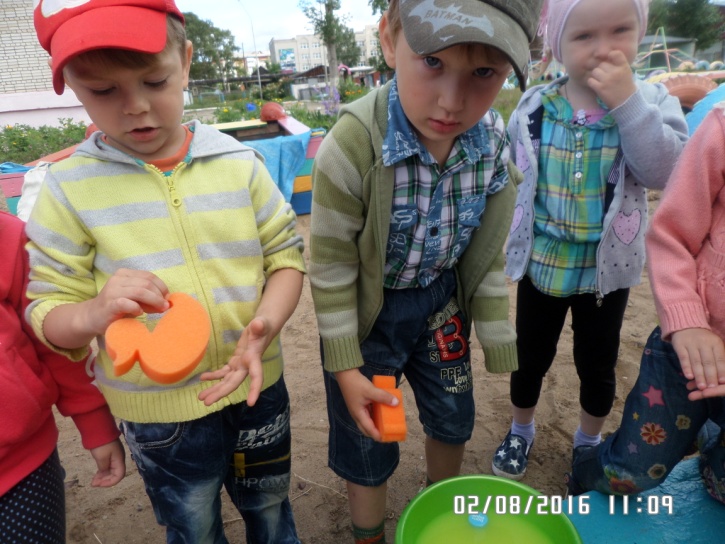 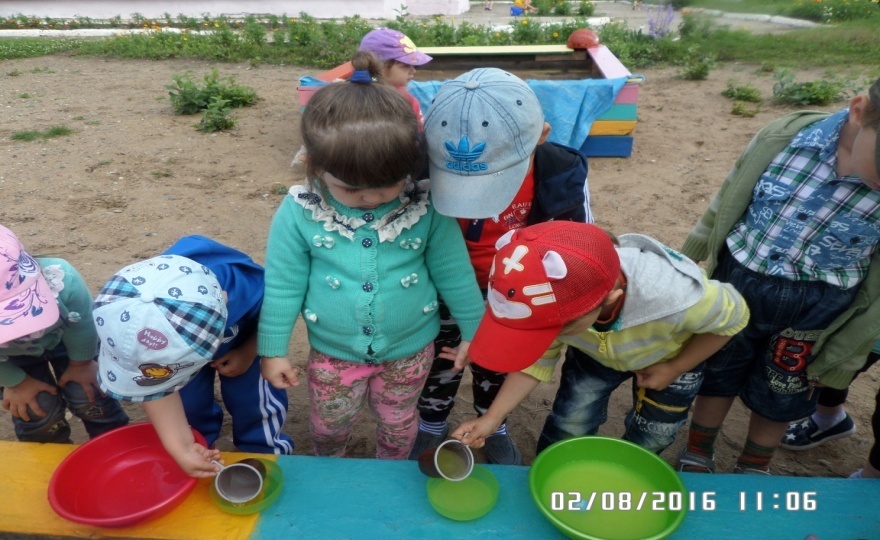 Проводилась работа по предупреждению бытового и дорожного травматизма, противопожарной безопасности под девизом:
      «Лето наше красное-лето безопасное!»
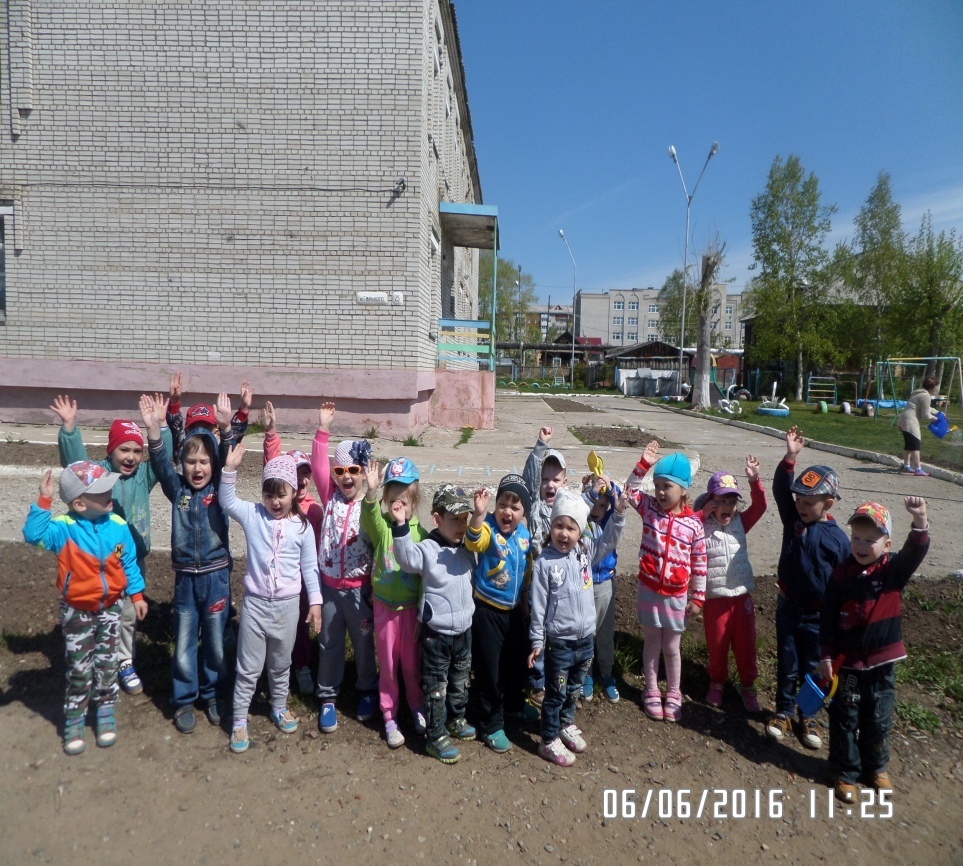 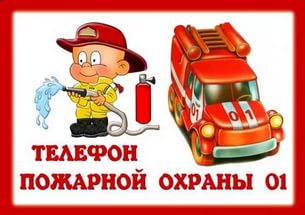 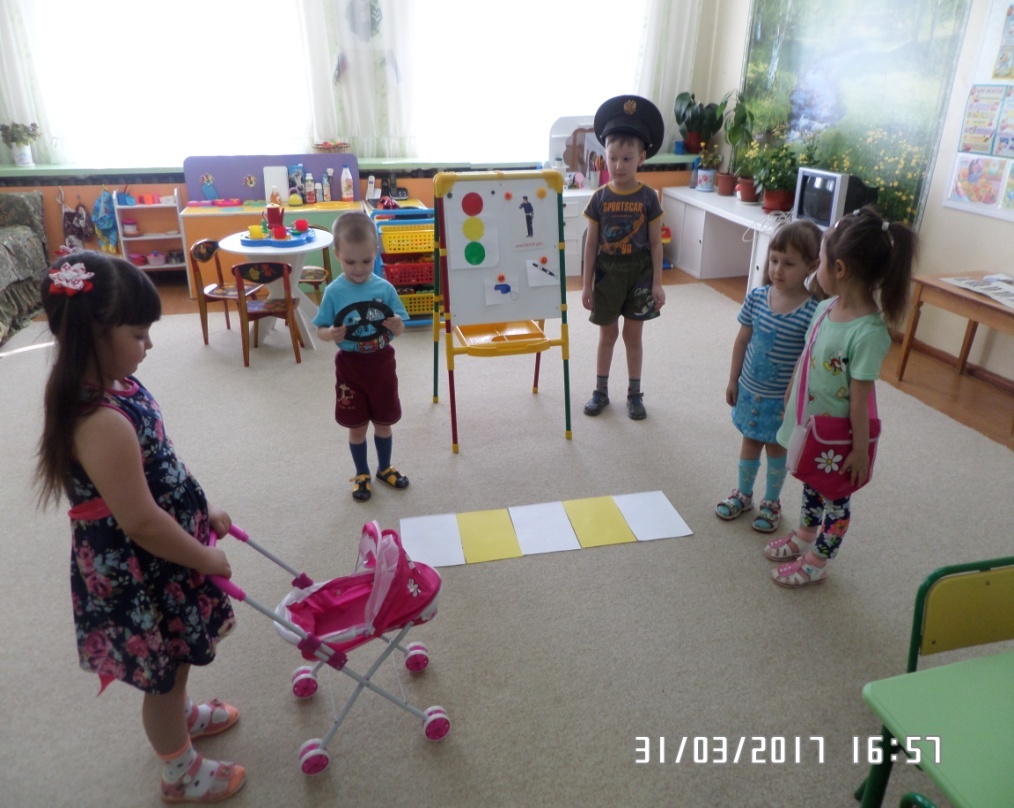 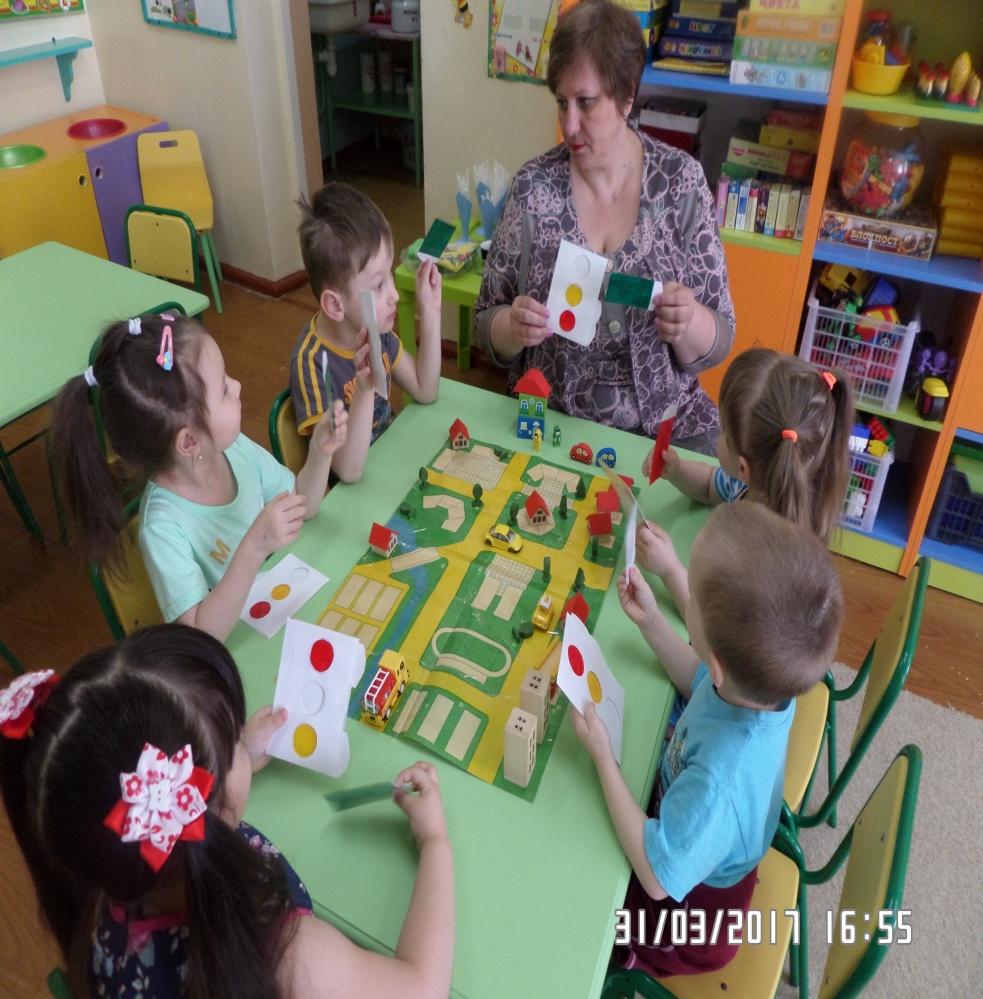 Большое количество времени было отведено игровой деятельности на воздухе: подвижные игры,сюжетные игры различной тематики, дидактические игры.
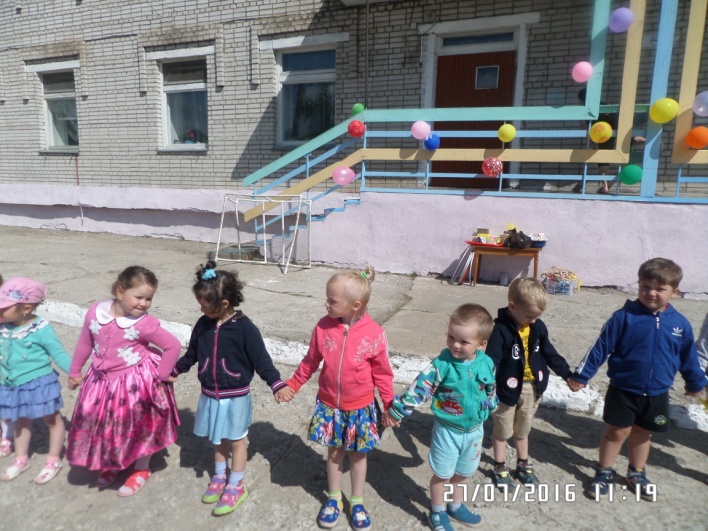 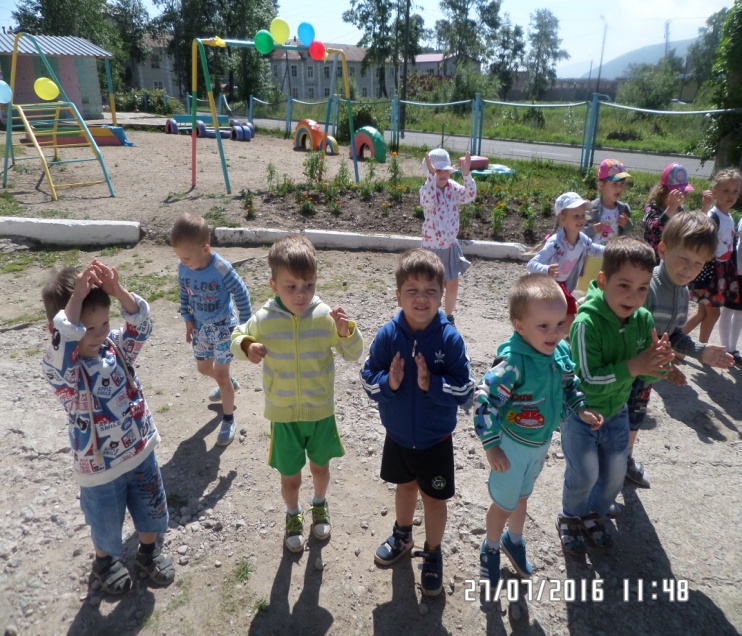 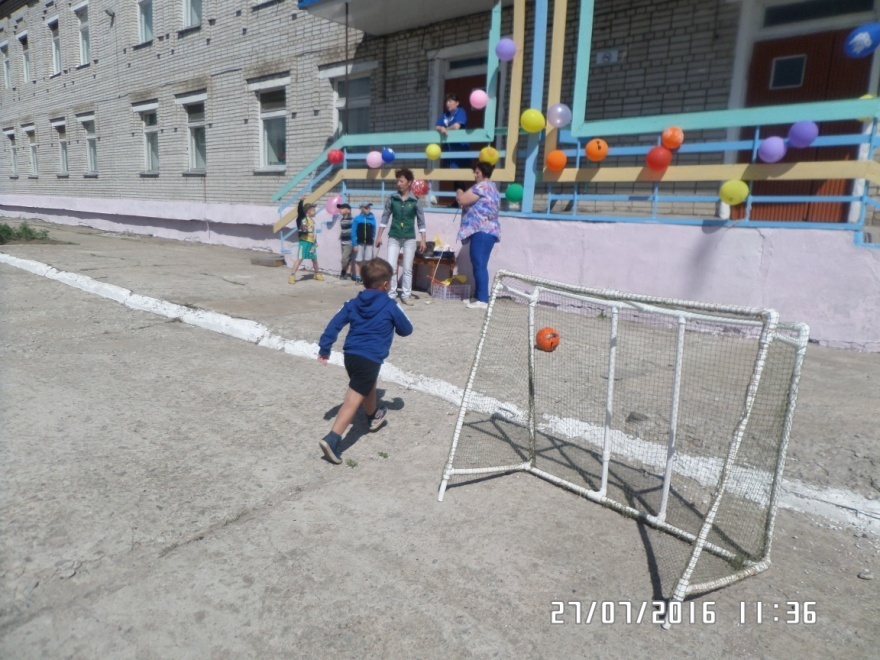 Много времени отводилось чтению художественной литературы: сказки, загадки, разучивания стихов, а также были проведены экологические развлечения: «День океана и воды» и «День флага России»
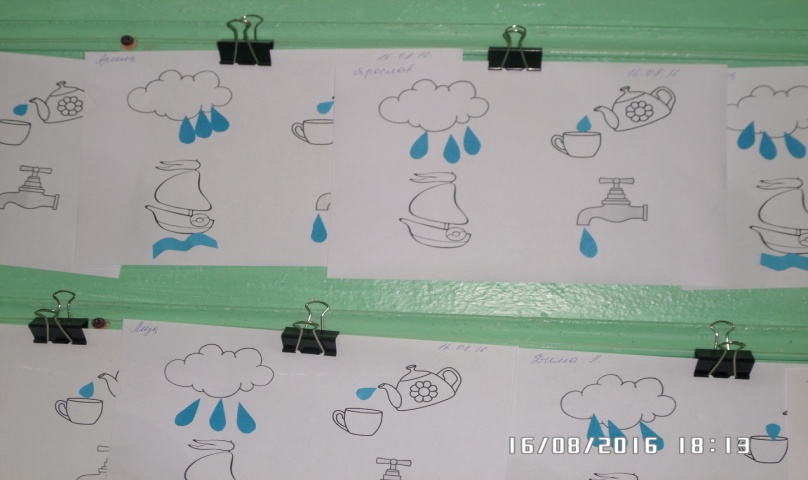 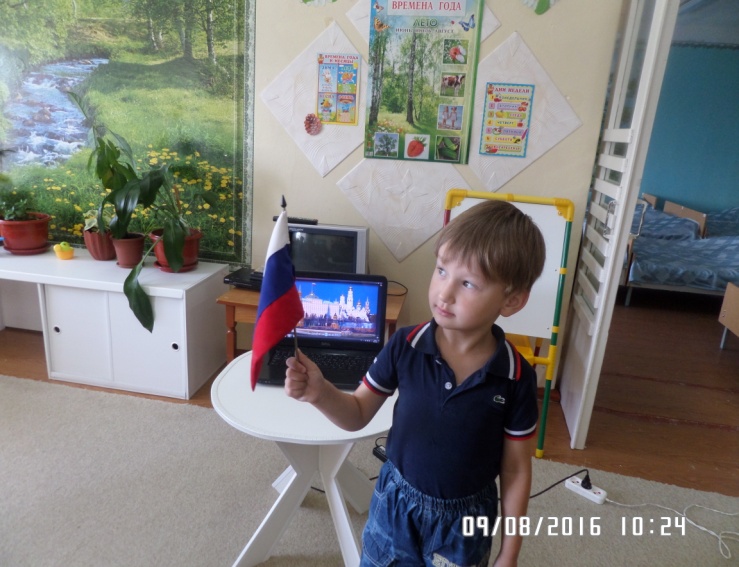 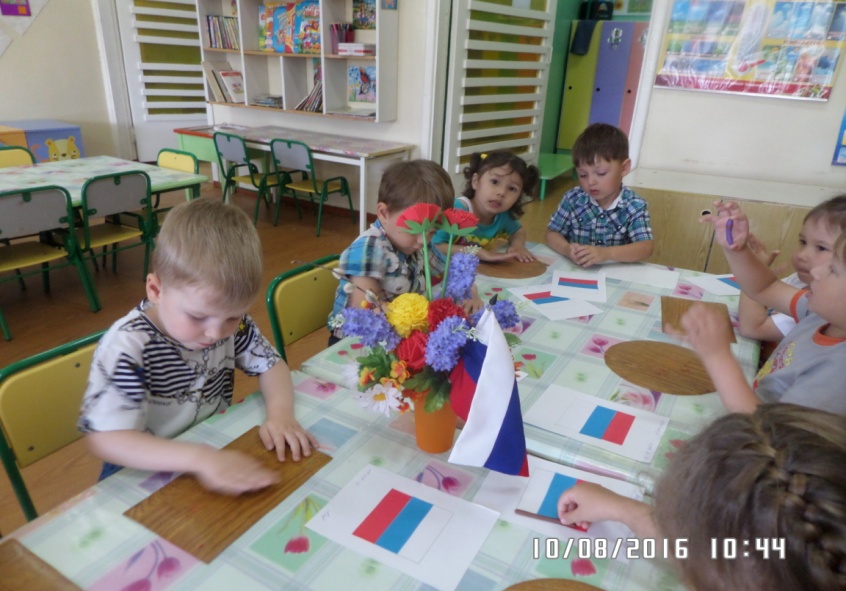 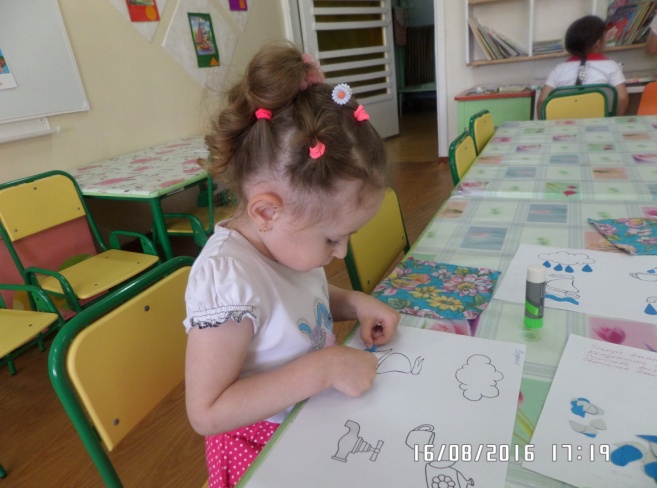 Почему для всех ребят 
Лета не хватает?
-Лето, словно шоколад,
Очень быстро тает!
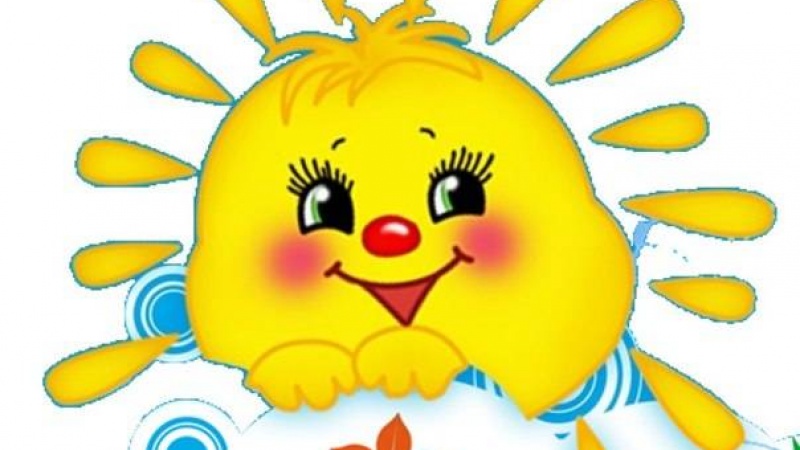